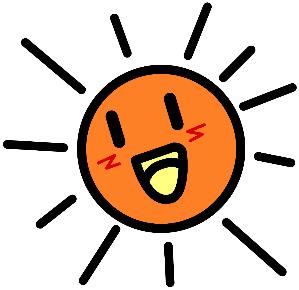 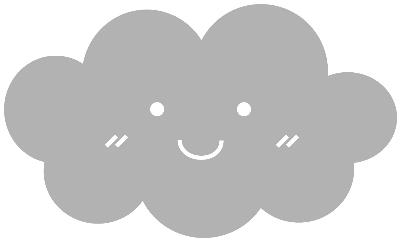 1
モヤモヤ
すっきり集会
～　ともだちのこころのモヤモヤを
　　　　　　すっきりさせよう！　～

○○小学校△△委員会
[Speaker Notes: ｃ]
こころほぐしゲーム！
2
パチントン！
①　おとなりさんとやります
②　拍手でパチン！
③　ハイタッチでトン！
④　ふえの音でやめます
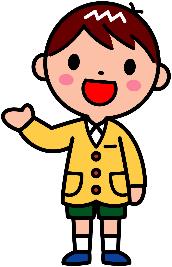 3
モヤモヤ
すっきり集会
～　ともだちのこころのモヤモヤを
　　　　　　すっきりさせよう！　～

○○小学校△△委員会
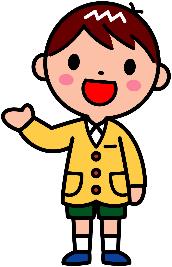 こころのモヤモヤは、すっきりしたほうがよかったよね
4
モヤモヤを
すっきり
　させたら・・
きもちは
軽くなったね！
心が暗くても・・・
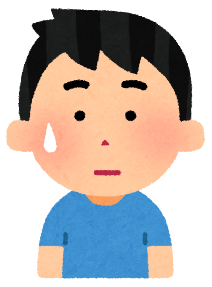 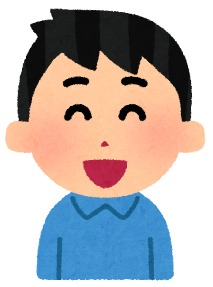 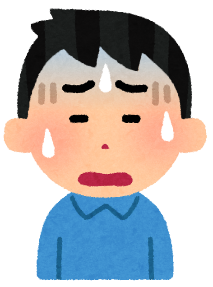 5
教室を見わたすと・・・
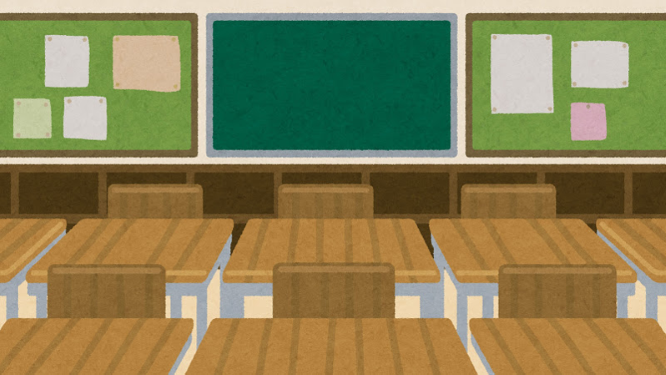 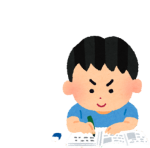 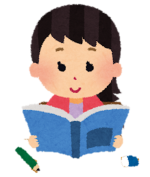 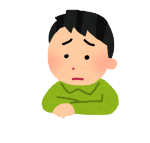 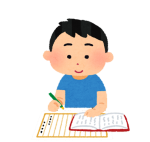 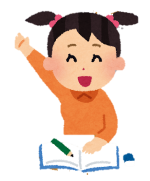 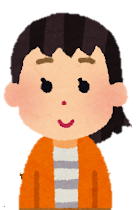 6
あれ、どうしたのかな？
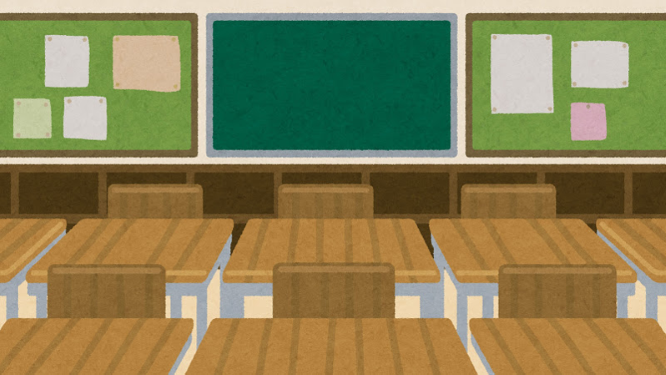 ○一人でいる
○元気がない
○くらい顔をしている
○なみだぐんでいる
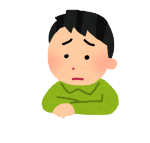 7
こんな子がいたら
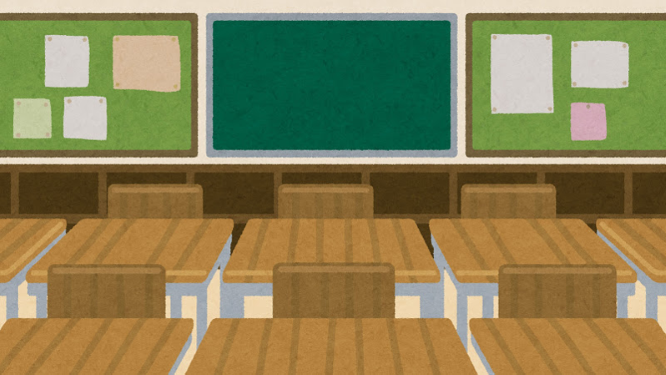 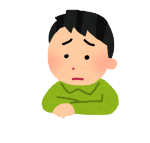 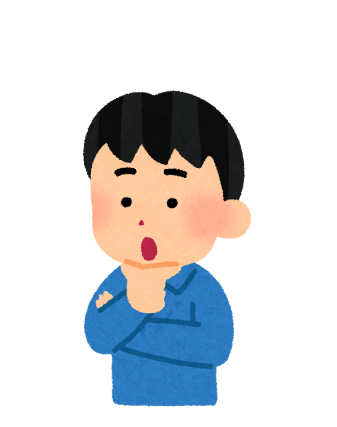 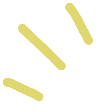 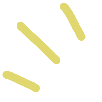 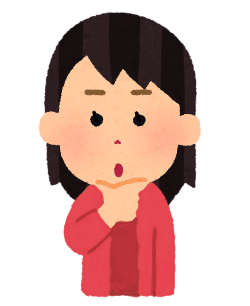 「あれ？どうしたのかな？」　　　　　と、思ったら
8
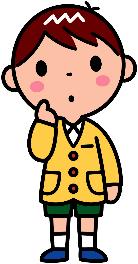 声をかける
どうすれば、
元気になるかなぁ？
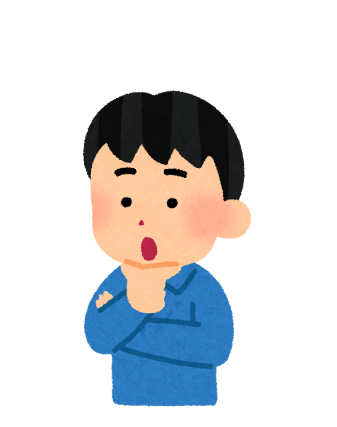 話をきく
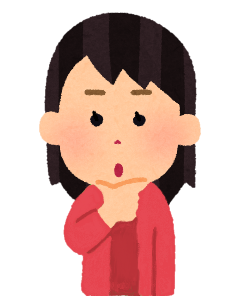 先生に伝える
どれも大切ですね！
9
「気づいているよ」
が伝わることが
大切なんだね。
声をかける
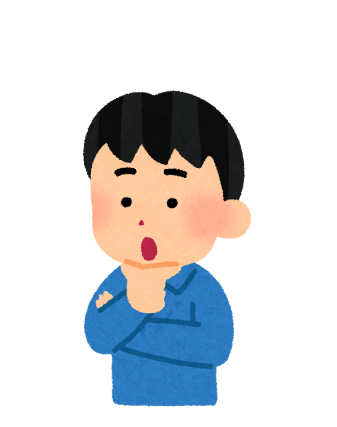 話をきく
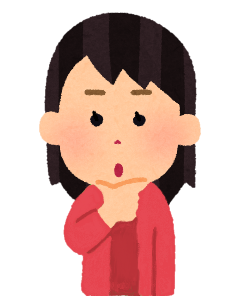 先生に伝える
先生に伝えてみよう
10
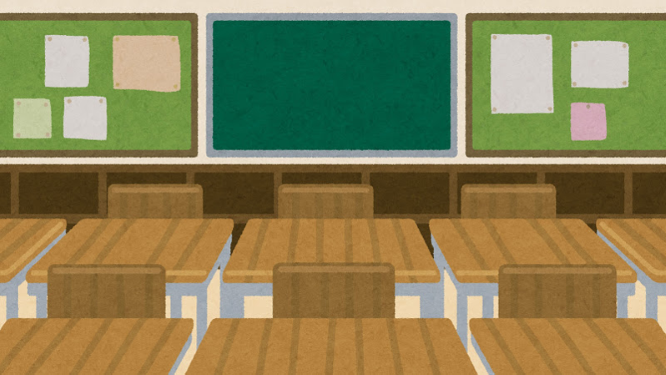 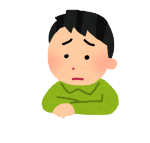 先生、○○くんが
元気がありません。
何か、知っていますか
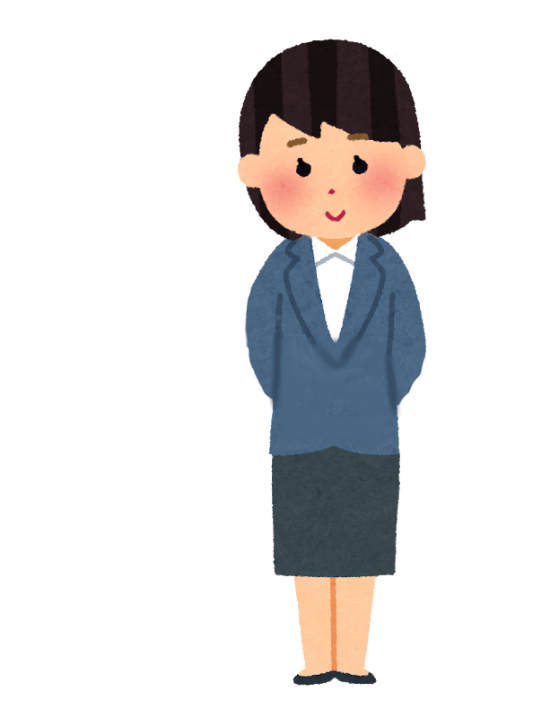 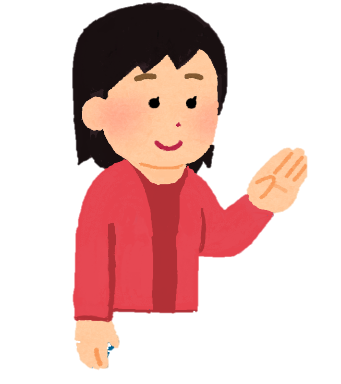 こんな伝え方はちがう
11
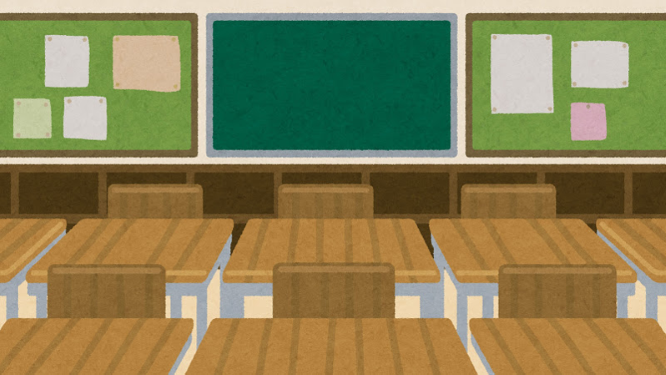 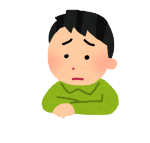 ねぇねえ、○○くん、
ちょっと、暗いよねぇ
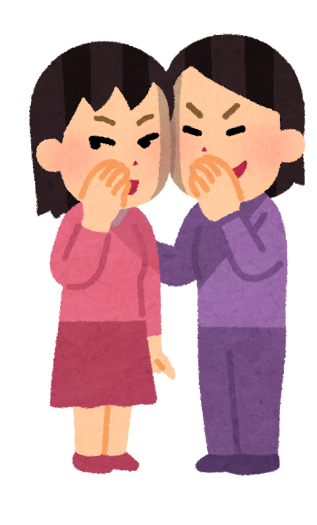 12
どんな声かけをする？
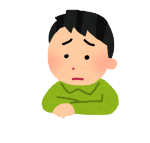 どんな言葉で？
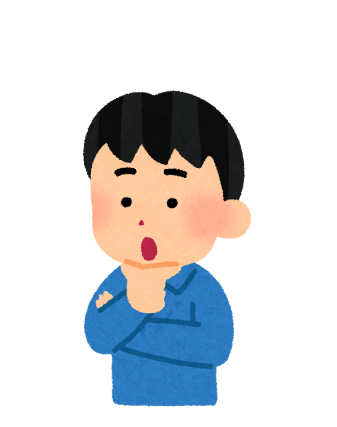 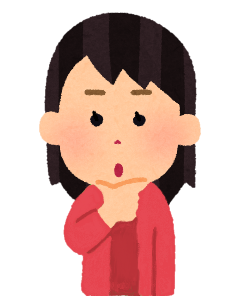 「元気出せ！」は？
「どうしたの？」は？
こんな声かけは？
13
そっとしておいてほしいな・・・
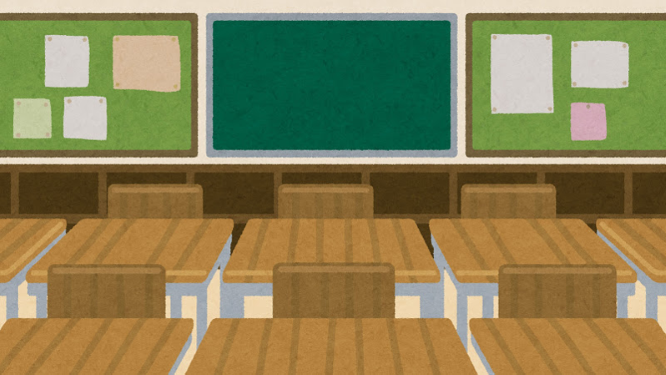 よぉ！元気出せよ！
はっはっはっ！
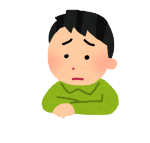 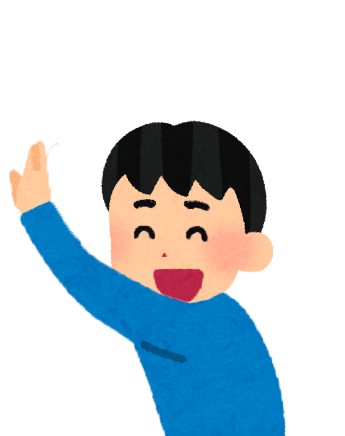 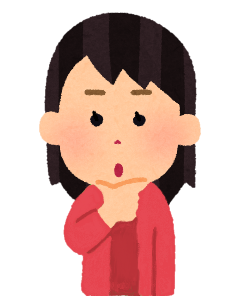 ちょっと、ちがう…。
「気づいてるよ」を伝えよう
14
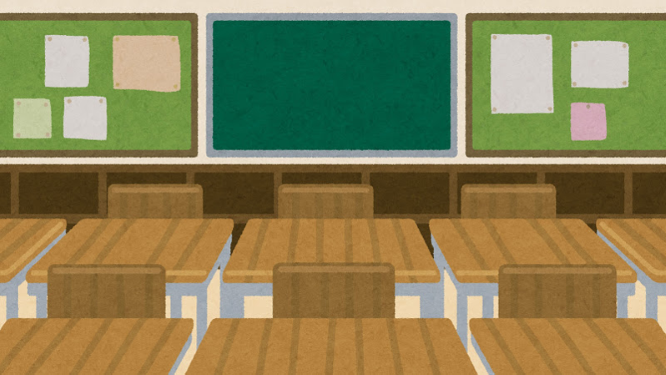 心配してくれるんだ
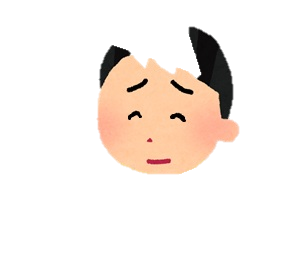 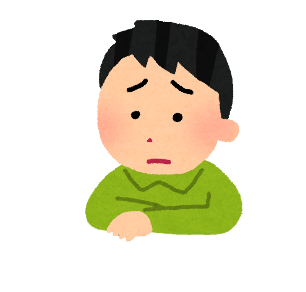 伝わったね！
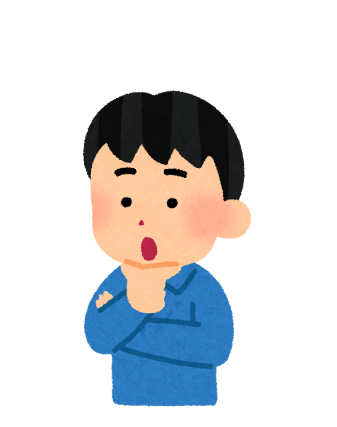 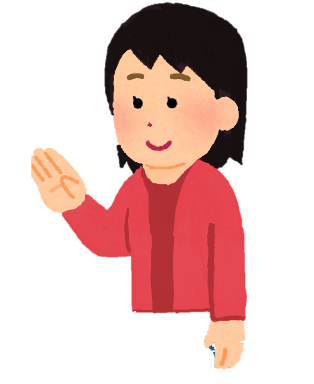 大丈夫？
元気ないね？
どうしたの？
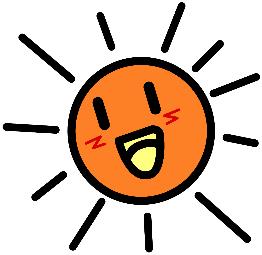 15
ともだちのこころの
　モヤモヤに、気づいて
　　声をかけてみましょう
そして、
　じっくりと話を
　　きいてみましょう
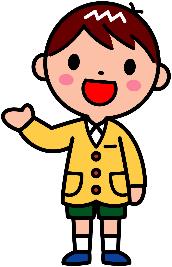